الجمهورية الجزائرية الدمقراطية الشعبية وزارة التعليم العالي والبحث العلمي
جامعة باجي مختار -عنابة
ماستر2 اقتصاد وتسيير مؤسسات
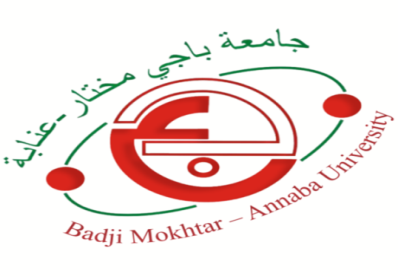 ابرز مخرجات المنظمات لبعض الدول حول الاستدامة
من اعداد :                                                                                                                                       
خلايفه مروى                                        تحت اشراف : د.بدير                                              
خنفري دعاء
سنة الثانية ماستر
                                  فوج : 2
                      
                               
                     السنة الجامعية : 2025/2024
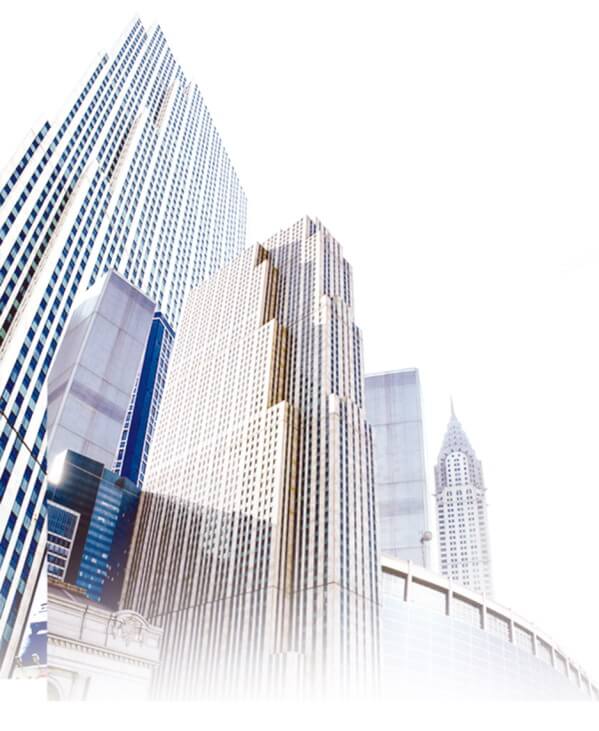 https://www.ypppt.com/
خطة البحث
مقدمة
صالونات بريطانيا
مؤتمر الامم المتحدة المعني بالبيئة والتنمية المستدامة , ريو دي جانيرو 
الزراعة المستدامة في فنزويلا
مؤتمر القمة العالمي للتنمية المستدامة  جوهانسبرغ ، جنوب أفريقيا
مشروع تركيا "صفر نفايات" 
منظمة البحر الأبيض المتوسط للبيئة والتنمية المستدامة
الخاتمة
تعتبر الاستدامة من أهم القضايا التي تواجه العالم اليوم، حيث أصبح من الضروري على الدول والمنظمات الدولية تبني سياسات و استراتيجيات تهدف إلى تحقيق التنمية المستدامة التي توازن بين احتياجات الأجيال الحالية والأجيال المستقبلية. وتعمل العديد من المنظمات الدولية على إصدار مخرجات و موارد توجيهية تساهم في تحقيق أهداف الاستدامة في مختلف المجالات البيئية الاقتصادية والاجتماعية
ومن هنا نطرح الاشكالية التالية : فيما تتمثل اهم مخرجات المنظمات العالمية حول الاستدامة ؟
صالونات بريطانيا
صالونات بريطانيا : للشعر وظائف و استخدامات بيئية
رغم أن لندن تحتل موقعاً بارزاً في مجال تصفيف الشعر، فإن العاصمة البريطانية متخلفة مع ذلك في إعادة تدوير النفايات التي ينتجها هذا القطاع وهو ما دفع بمجموعة من دعاة حماية البيئة إلى تشجيع مصففي الشعر في كل أنحاء بريطانيا على إعادة تدوير الشعر لاستخدامه في تنظيف بقع التلوث النفطي البحرية، أو صنع السماد، أو توليد الطاقة.
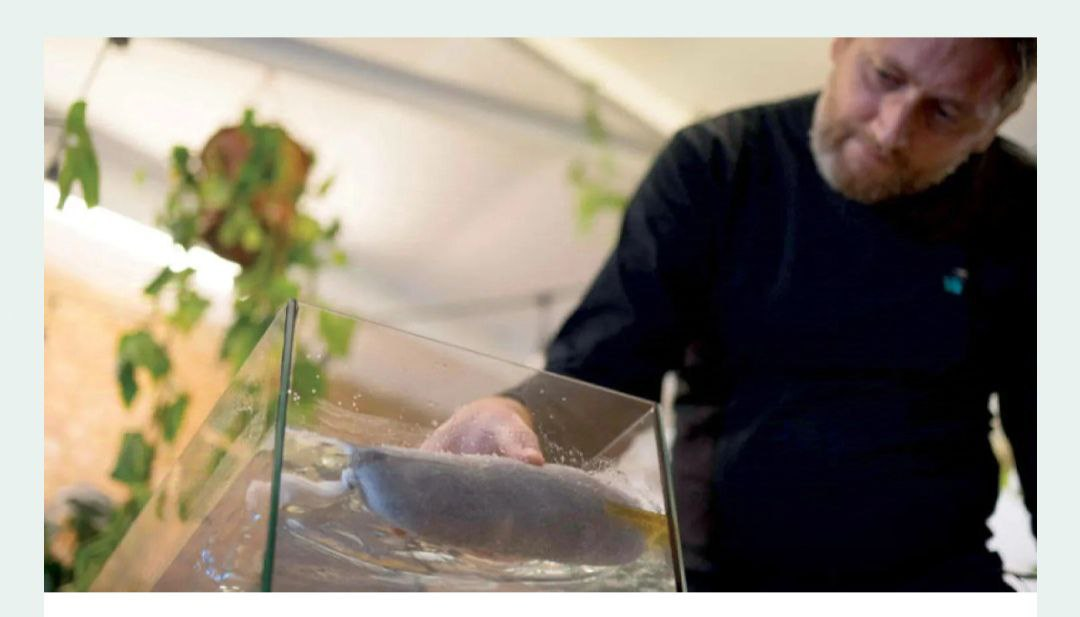 في محل حلاقة يتهيأ فراي تايلور، أحد مؤسسي مجموعة
 «غرين صالون الصالون الأخضر)»، لشرح كيفية استخدام الشعر في تصنيع مرشحات مزيلة للتلوث.
يسكب تايلور الماء في خزان ويضيف إليه كمية من زيت المحركات، ثم يفتح شبكة قطنية ويحشوها بالشعر. بمجرد اكتمال اللفافة، يضعها على سطح الماء الملوث، وما هي إلا ثوان حتى يعود الماء نظيفاً. ويشرح الرجل أن «الشعر يمتص الزيت ويختزنه بصورة طبيعية».
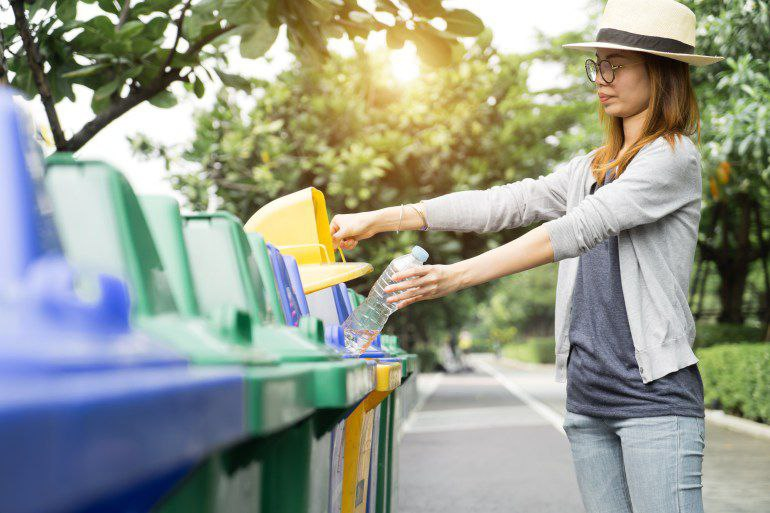 وتتمثل النفايات الكيميائية كالصباغ
ومستحضرات التبييض والتنعيم، مشكلة كبيرة أخرى يصبون راهناً كميات هائلة من بيروكسيد الهيدروجين  ومنتجات أخرى في أحواض التصريف لديهم». 
إلا إن المجموعة تحضّ هؤلاء على تجميع هذه المنتجات لإرسالها إلى محطة لإنتاج الطاقة.
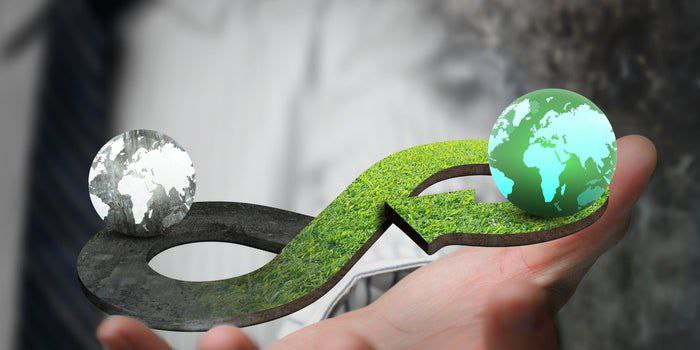 وتتمثل النفايات الكيميائية كالصباغ
ومستحضرات التبييض والتنعيم، مشكلة كبيرة أخرى يصبون راهناً كميات هائلة من بيروكسيد الهيدروجين  ومنتجات أخرى في أحواض التصريف لديهم». 
إلا إن المجموعة تحضّ هؤلاء على تجميع هذه المنتجات لإرسالها إلى محطة لإنتاج الطاقة.
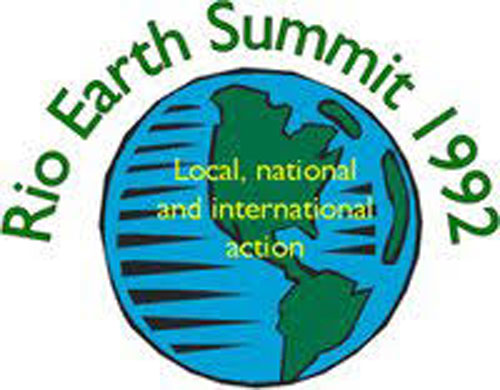 مؤتمر الامم المتحدة المعني بالبيئة والتنمية المستدامة , ريو دي جانيرو البرازيل 3-14يونيو 1992
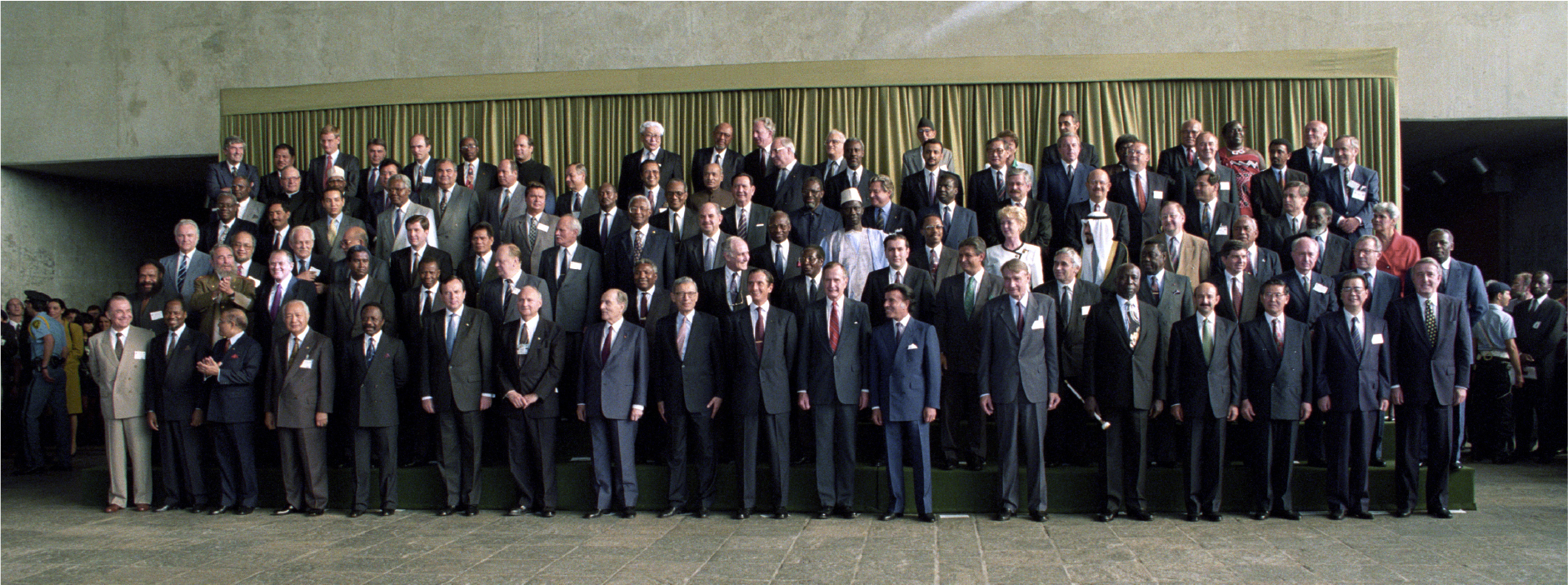 6%
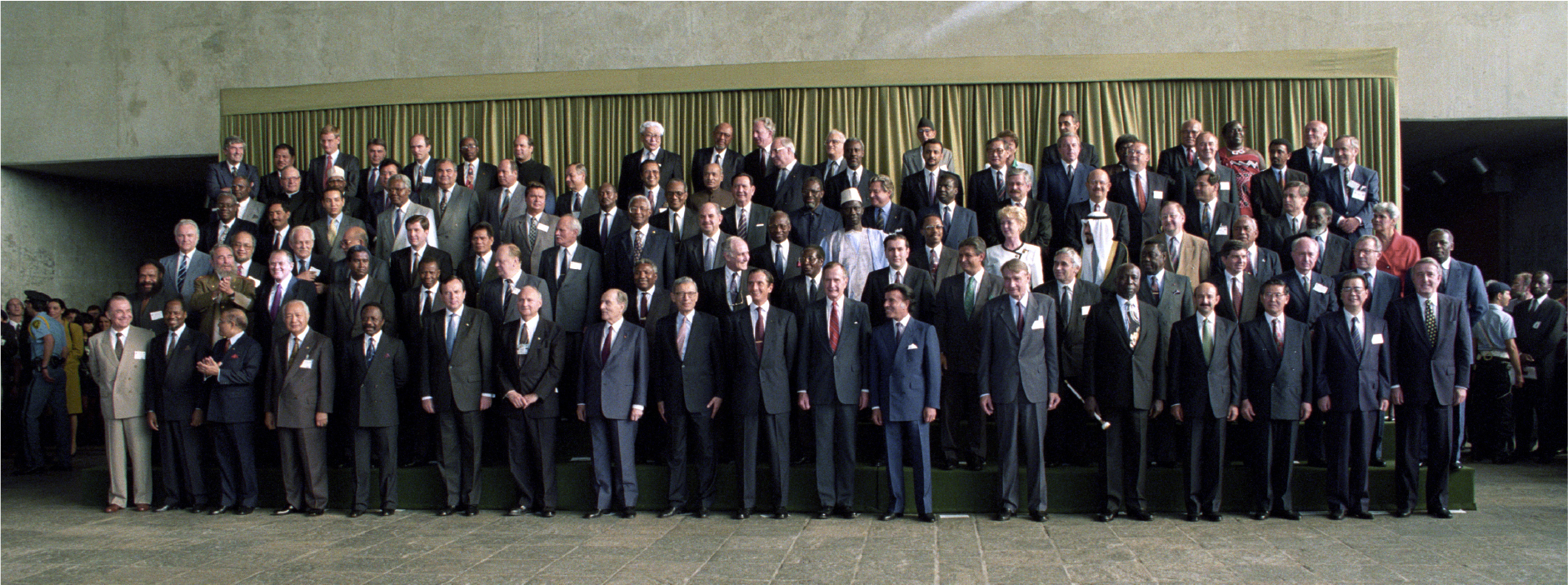 مخطط جديد للعمل الدولي بشأن البيئة
انعقد مؤتمر الأمم المتحدة المعني بالبيئة والتنمية (UNCED) ، والمعروف كذلك باسم "قمة الأرض"، في ريو دي جانيرو، البرازيل، في الفترة الممتدة من 3 إلى 14 يونيو(جوان) 1992
جمع المؤتمر القادة السياسيين والدبلوماسيين والعلماء وممثلي وسائل الإعلام والمنظمات غير الحكومية من 179 دولة .
من أجل بذل جهد هائل للتركيز على تأثير أنشطة البشر الاجتماعية والاقتصادية على البيئة
حيث أبرز مؤتمر ريو دي جانيرو كيف أن العوامل الاجتماعية والاقتصادية والبيئية المختلفة مترابطة ببعضها البعض وتنشأ معًا، وكيف أن النجاح في أحد القطاعات يتطلب العمل في القطاعات الأخرى لضمان الاستمرارية مع مرور الوقت.
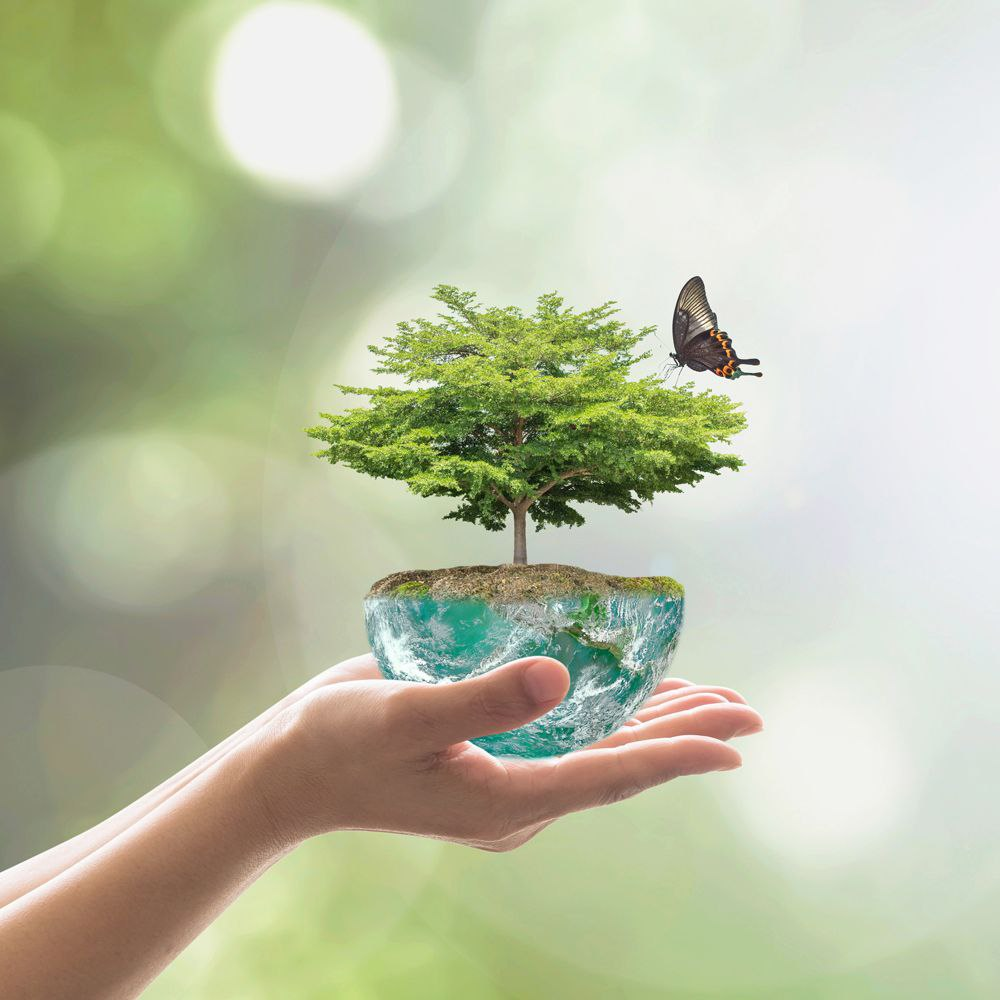 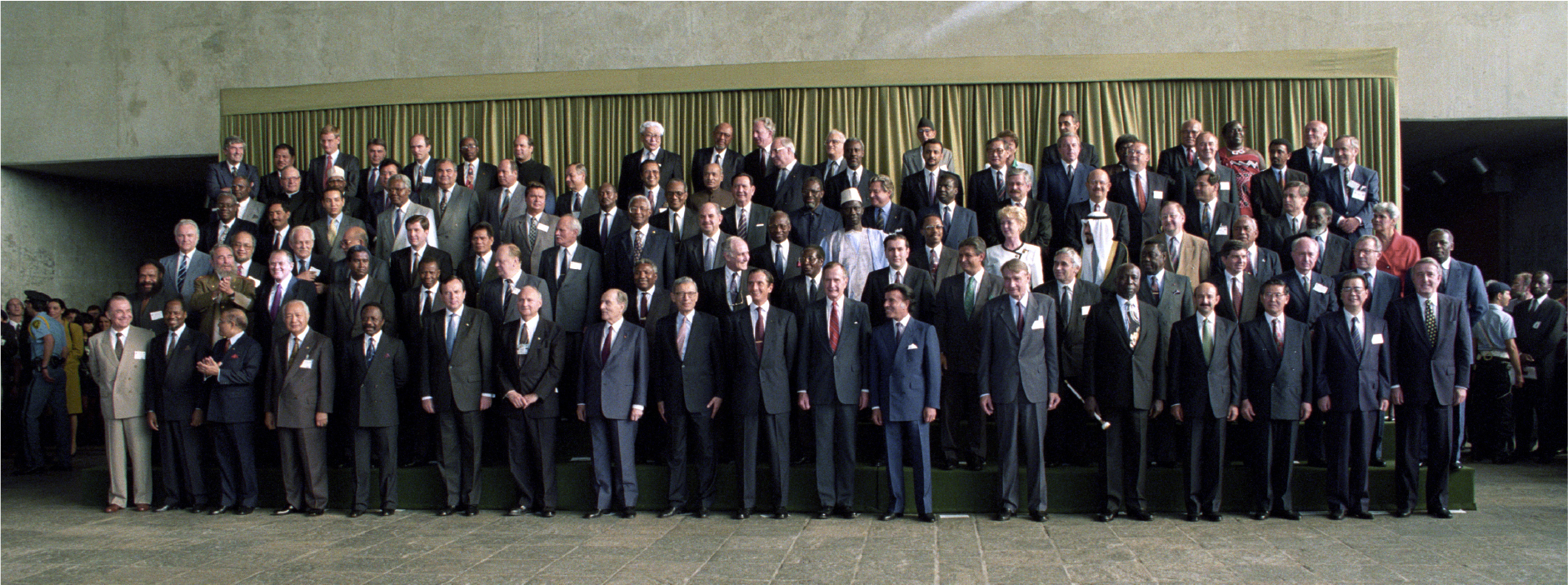 اتفاقيات مؤتمر قمة الارض
لقد حققت "قمة الأرض" العديد من الإنجازات العظيمة تهدف الى تغيير النهج التقليدي في التنمية :
اهمها انتاج جدول الاعمال القرن 21: الذي يتم وضع برنامج عمل شامل للعمل الدولي في جميع مجالات التنمية المستدامة
اعلان ريو بشأن البيئة والتنمية
بيان مبادئ ادارة الغابات
اتفاقية الامم المتحدة الاطارية بشأن تغير المناخ
اتفاقية التنوع البيولوجي
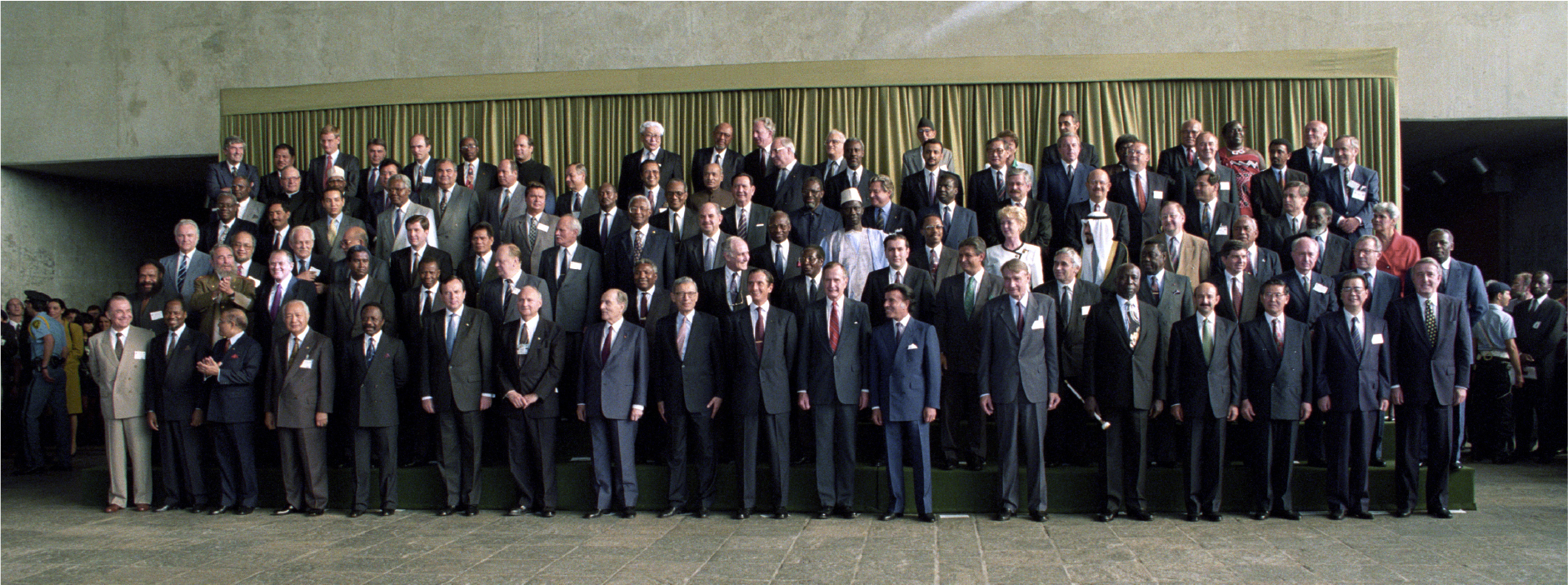 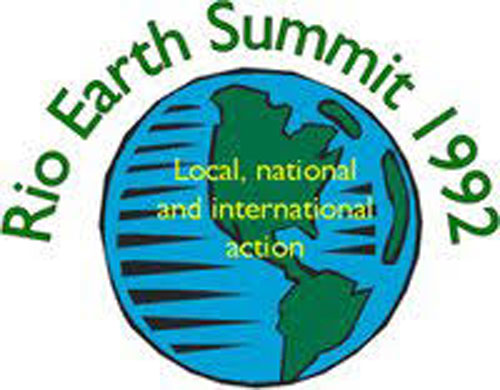 خُتمت "قمة الأرض" بأن مفهوم التنمية المستدامة  هدفًا يمكن تحقيقه لجميع شعوب العالم، بغض النظر عما إذا كانوا على المستوى المحلي أو الوطني أو الإقليمي أو الدولي. 
يعكس مسؤولية البشر عن التنمية المستدامة ,وايضا تعاون وعمل الدول بروح الشراكة العالمية لتحقيق الاهداف المشتركة التي تخص التنمية المستدامة وحماية البيئة .
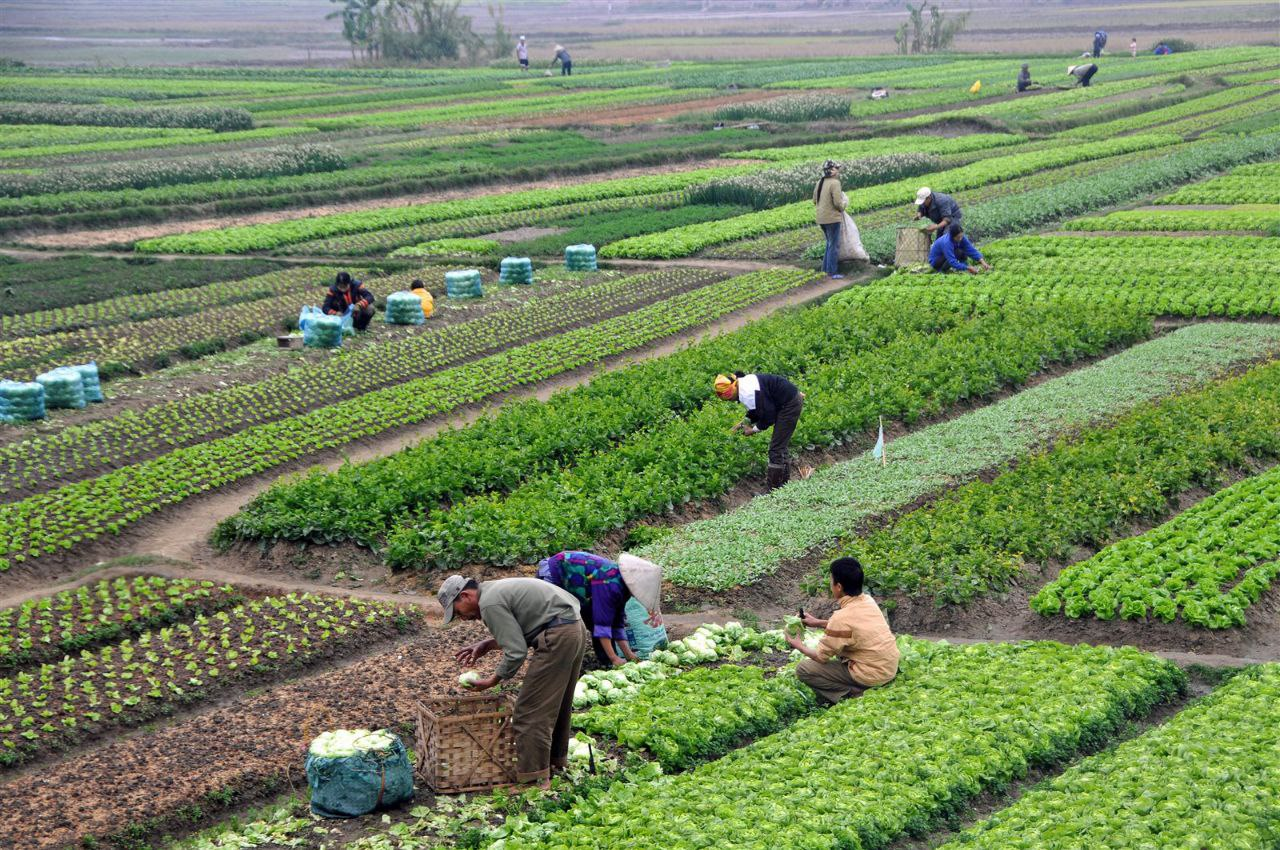 الزراعة المستدامة تعزز حماية نساء الشعوب الأصلية منظمة فنزويلا
نظرا لموقعها الجغرافي النائي، تأثرت مجتمعات الشعوب الأصلية الريفية في فنزويلا للغاية بتداعيات جائحة كوفيد - 19 والأوضاع الاجتماعية والاقتصادية للبلاد. أدى اتساع نطاق الانخفاض في الخدمات العامة، مثل الكهرباء وإمدادات الغاز المنزلي والنقل العام، إلى دفع بعض أفراد المجتمعات الأصلية على الحدود الغربية لفنزويلا مع كولومبيا إلى اجتياز الحدود بشكل متكرر لشراء السلع الأساسية، بما في ذلك المواد الغذائية.
مع استمرار هذه التحديات، بدأت الحدائق المجتمعية تلعب دورًا أساسيًا في تعزيز الأمن الغذائي أسست شبكة المرأة المحلية Jieyuu Kojutsuu (نساء ذات قيمة أولاً حديقة مجتمعهن لدعم النساء المحليات وأسرهن والمساعدة في تلبية احتياجاتهن المعيشية
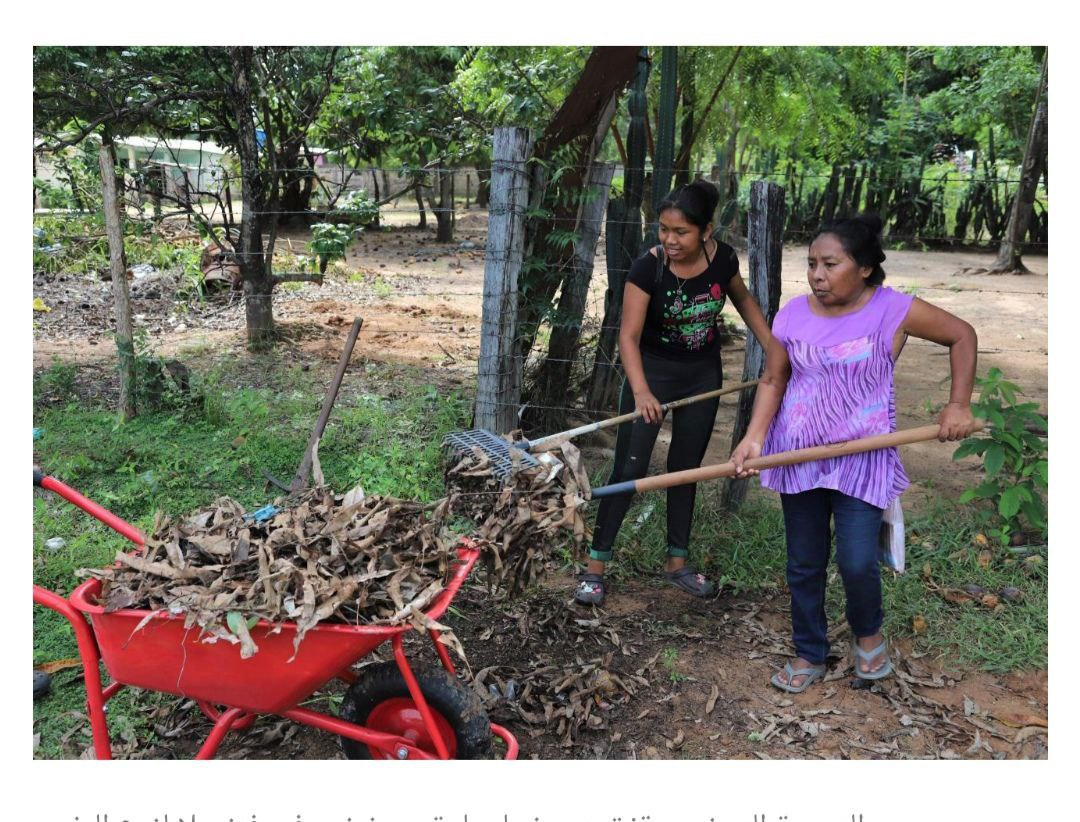 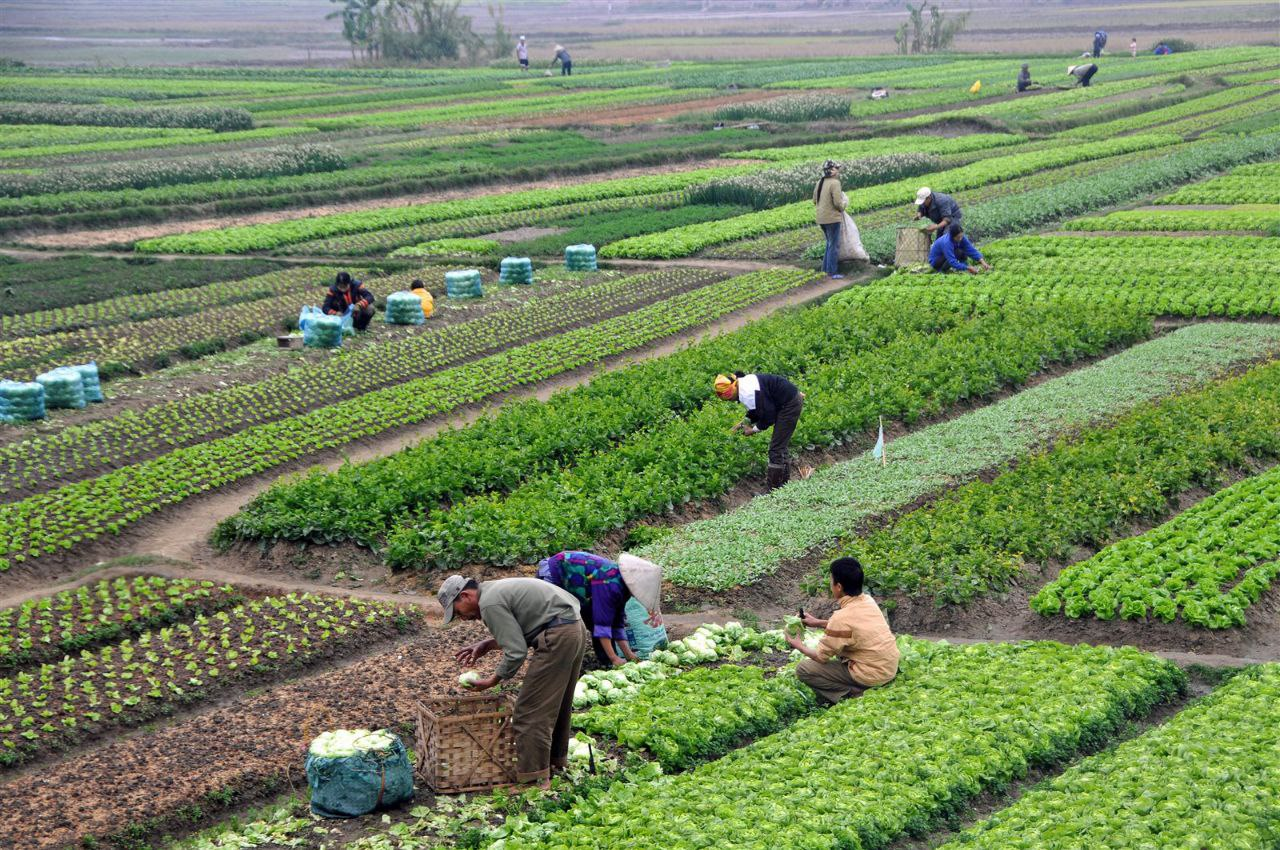 تقول غييرمينا: "لسنا مضطرين إلى إنفاق الأموال في المتاجر الشراء المواد الكيميائية التي يمكن أن تؤثر أيضًا على محاصيلنا وعلى البيئة. وبدلاً من ذلك، تعلمنا أن نصنع الأسمدة الطبيعية 100% والمواد الطاردة للحشرات بمكونات يمكن أن نجدها هنا في مجتمعنا".
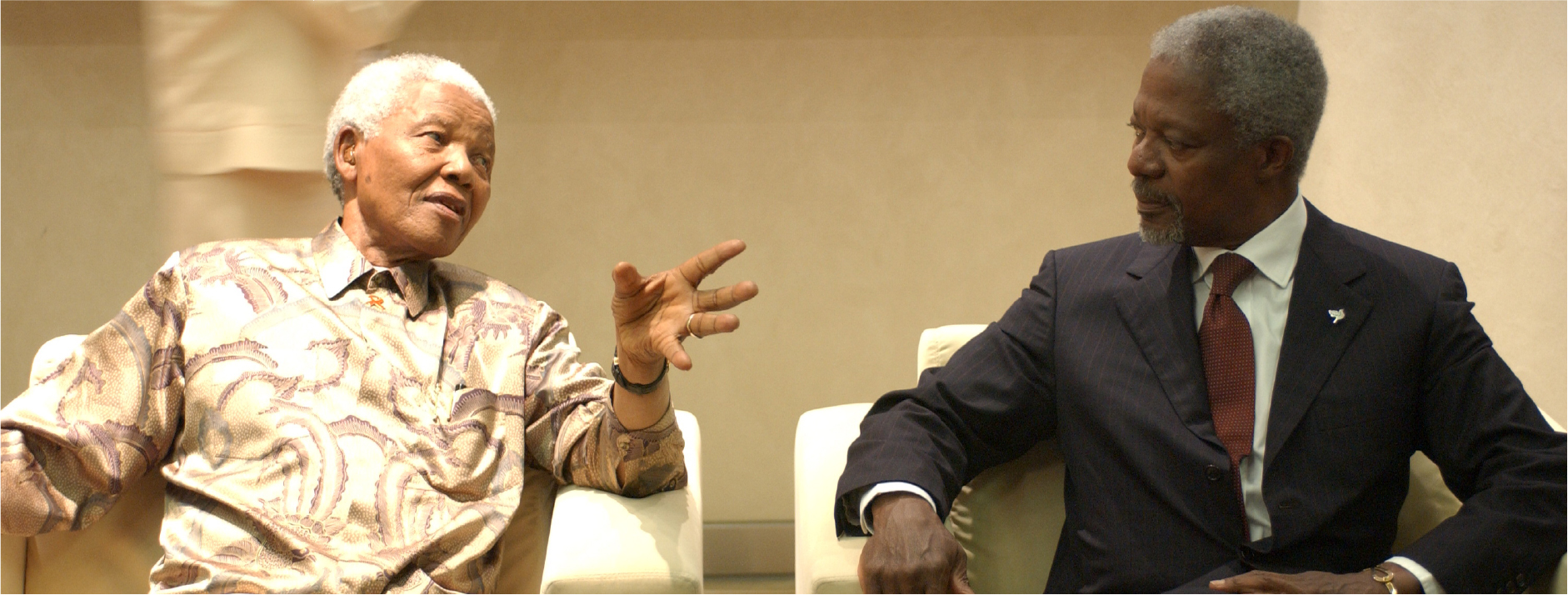 مؤتمر القمة العالمي للتنمية المستدامة، 26 أغسطس - 4 سبتمبر 2002، جوهانسبرغ ، جنوب أفريقيا
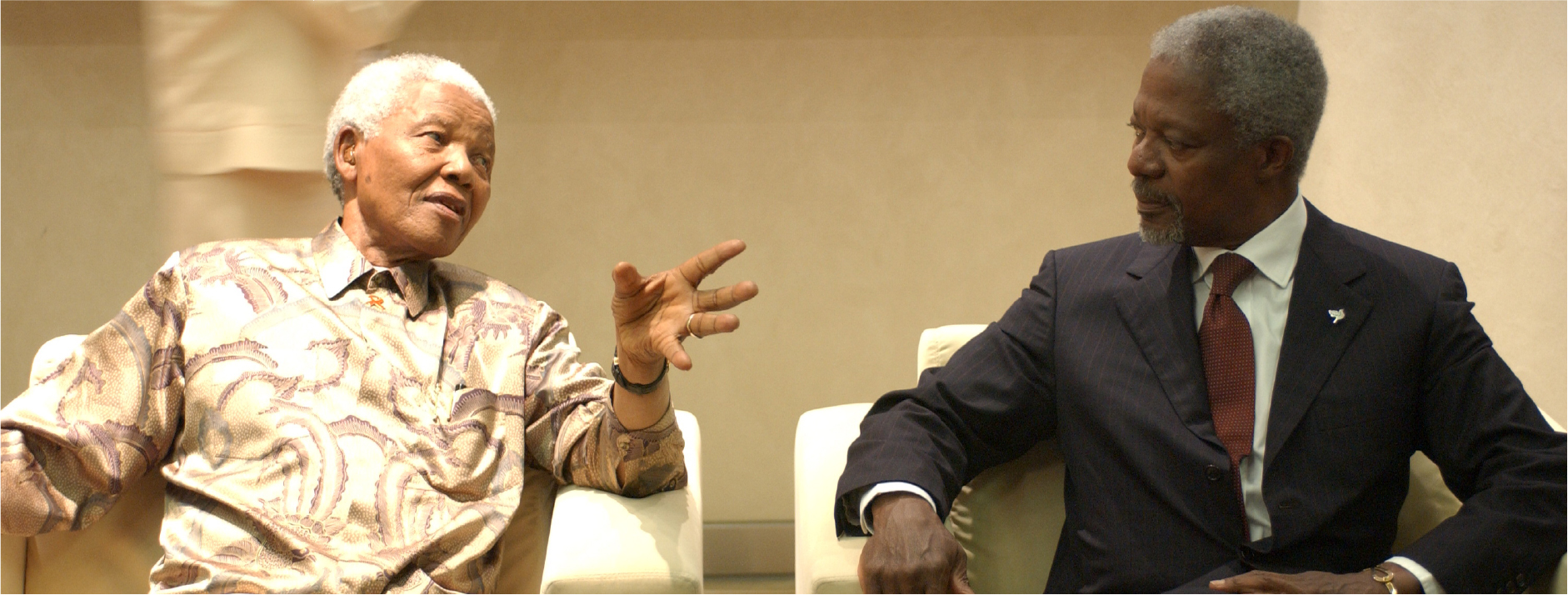 مؤتمر القمة العالمي للتنمية المستدامة
نُظّم مؤتمر القمة العالمي للتنمية المستدامة، وفقا لقرار الجمعية العامة 55/199،
اقيم هذا المؤتمر في جمهورية جنوب أفريقيا  في مدينة جوهانسبرغ خلال الفترة من 26/8/2002 , 4/9/2002س. شهد مشاركة اكثر من 100 رئيس دولة والحكومة عشرات الالاف من ممثلي الحكومات والمنظمات غير الحكومية .

 وتركزت المفاوضات في مؤتمر القمة و الذى استمر 10 أيام على وثيقتين أساسيتين من المنتظر أن يتم اعتمادهما في جوهانسبرغ هما: الاعلان السياسي وخطة التنفيذ.
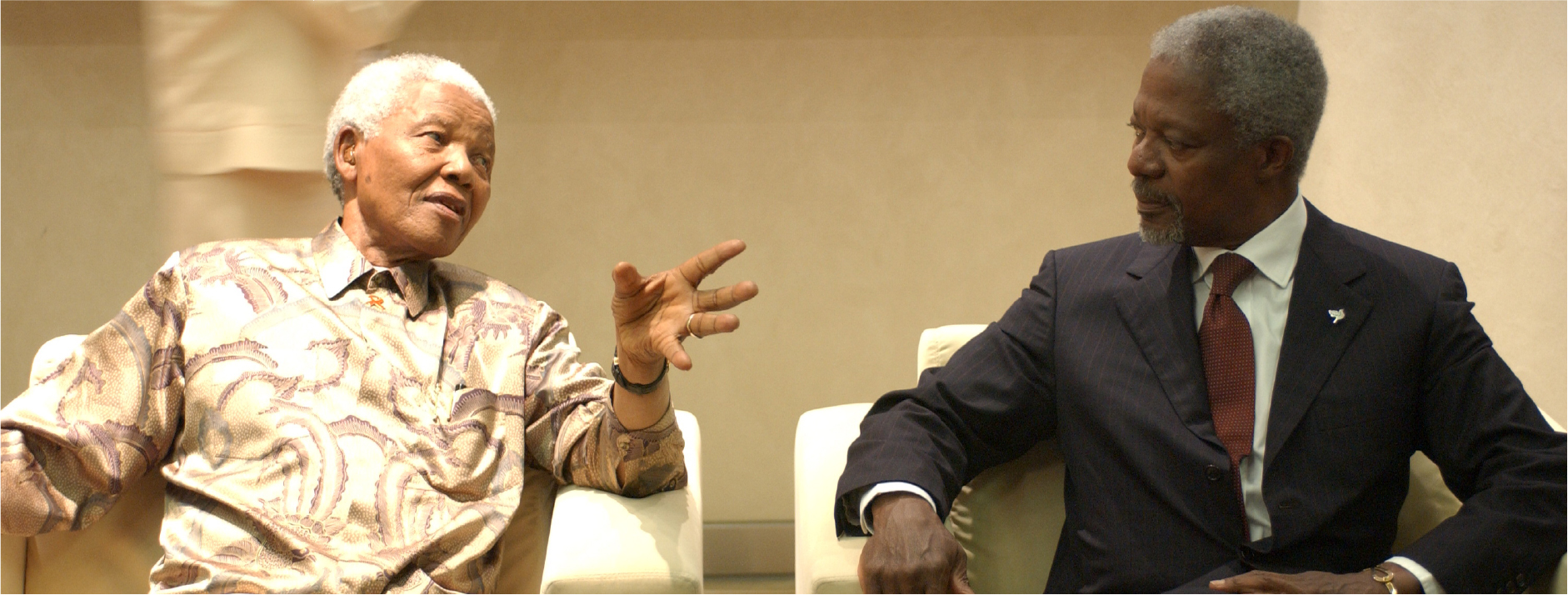 ركز المؤتمر على خمسة مسائل هي:
باعتبارها مجالات رئيسية ذات أولوية ينبغي دراستها في سياق السعي الحثيث إلى إيجاد سبل عيش أفضل والحفاظ على الموارد الطبيعية.
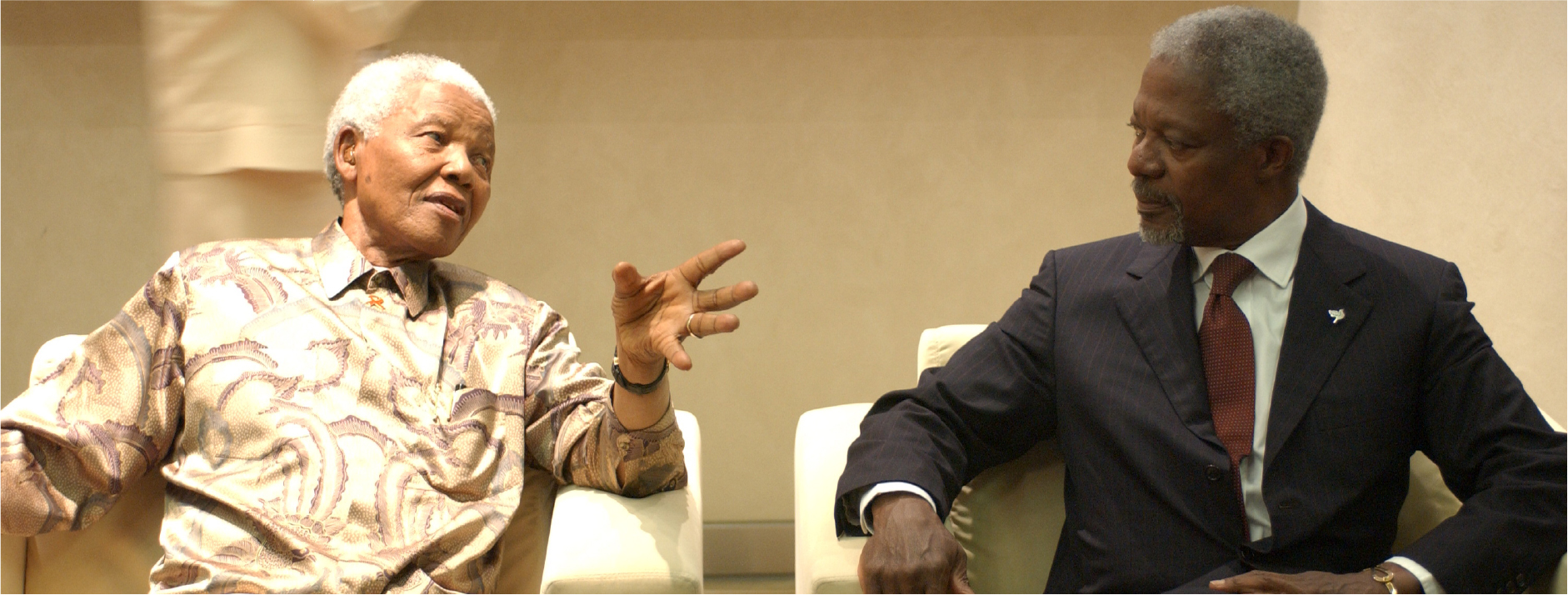 اهم النتائج التي تم التوصل اليها
شهد مؤتمر القمة تطورات هامة في مجال التنمية المستدامة. إليك أهم النتائج التي تم التوصل إليها:
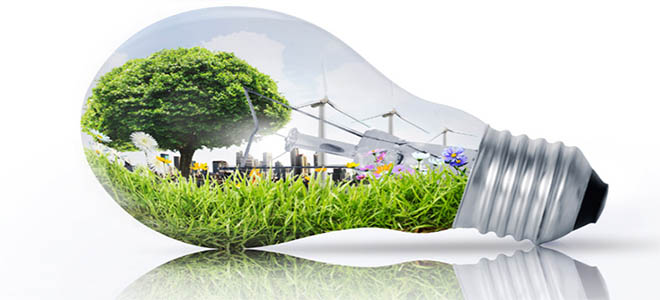 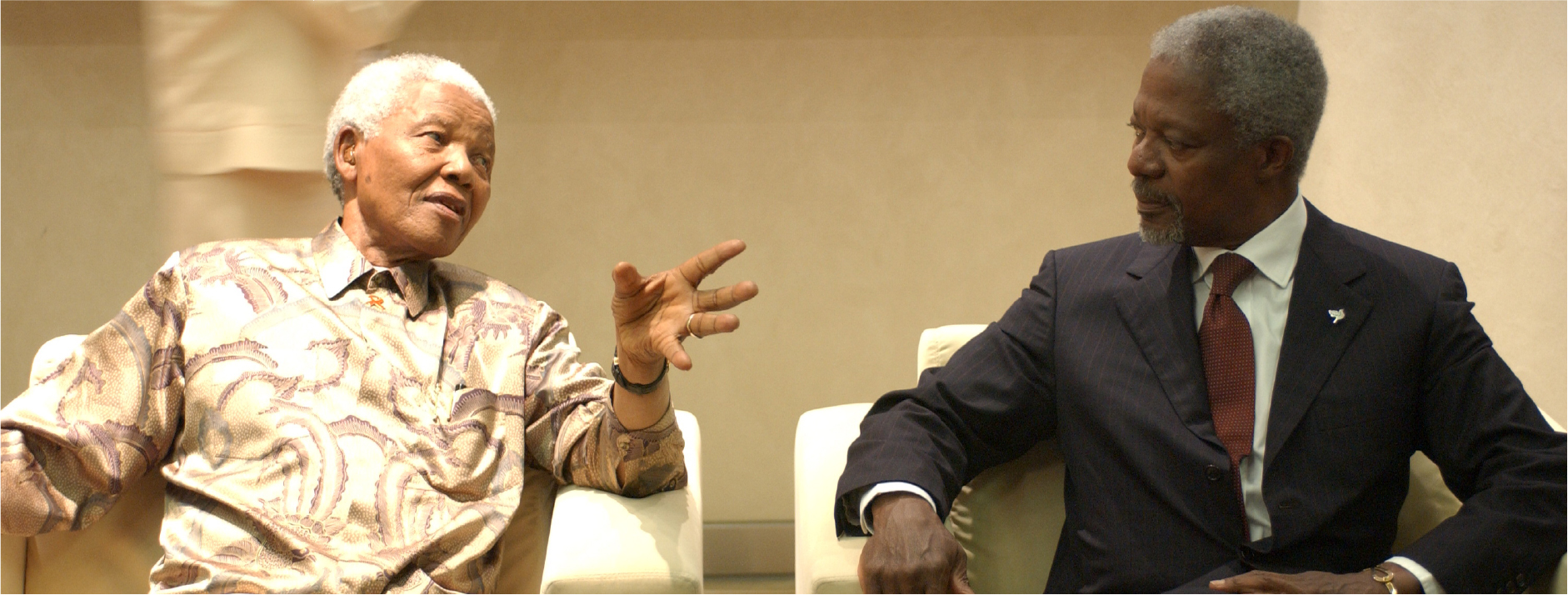 تم إصدار إعلان سياسي أكد من جديد على التزام الدول بتحقيق التنمية المستدامة، والتي تشمل الأبعاد الاقتصادية والاجتماعية والبيئية.
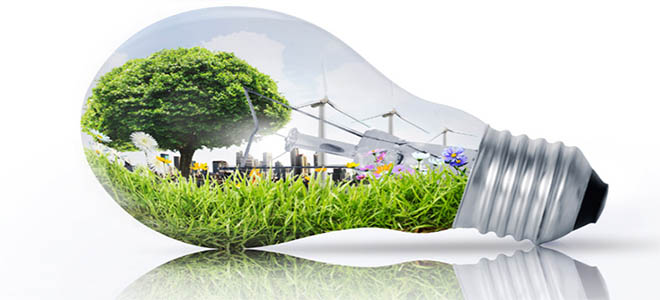 خطة تنفيذ شاملة: تم وضع خطة عمل مفصلة تضمنت أهدافًا محددة وجداول زمنية لتنفيذ قرارات المؤتمر. شملت هذه الأهداف:
مكافحة الفقر , الحفاظ على البيئة , تعزيز التنمية المستدامة , التغير المناخي , الطاقة المتجددة
الشراكات العالمية: أكد المؤتمر على أهمية الشراكات العالمية بين الحكومات والمنظمات الدولية والقطاع الخاص لتنفيذ خطة العمل.
تمويل التنمية المستدامة: تم التأكيد على ضرورة زيادة التمويل المخصص للتنمية المستدامة في البلدان النامية،
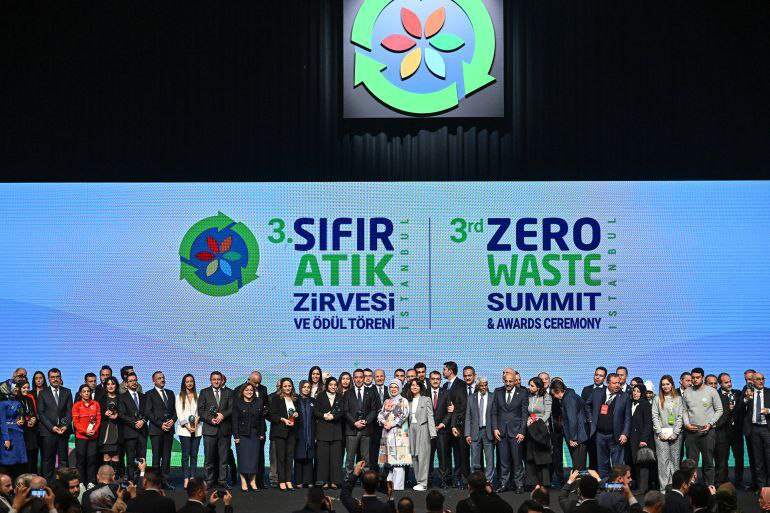 مشروع تركيا العالمي "صفر نفايات"
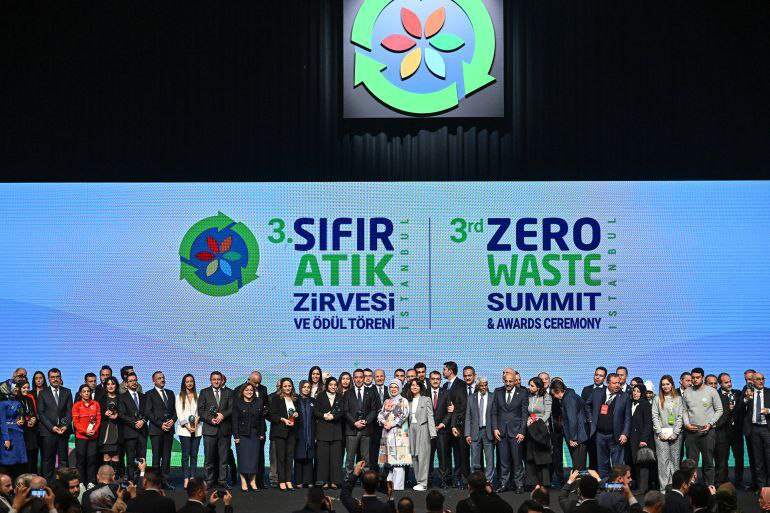 تركيا تتصدر قيادة مشروع "صفر نفايات" عالميا لتحقيق أهداف التنمية المستدامة
مشروع "صفر نفايات" في تركيا هو مبادرة بيئية تم إطلاقها من قبل الحكومة التركية في عام 2017 بهدف تقليل النفايات وتحقيق إدارة مستدامة للموارد. وهو برعاية أمينة أردوغان
الأهداف الرئيسية للمشروع
تحقيق اقتصاد دائري
إعادة التدوير
تقليل النفايات
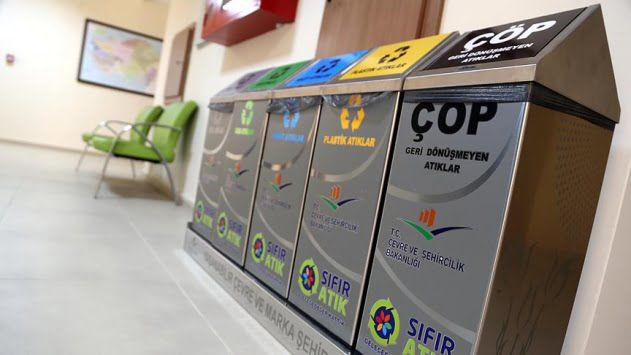 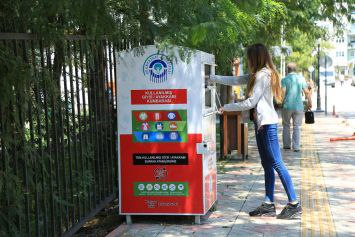 الأهداف الرئيسية للمشروع
زيادة الوعي البيئي
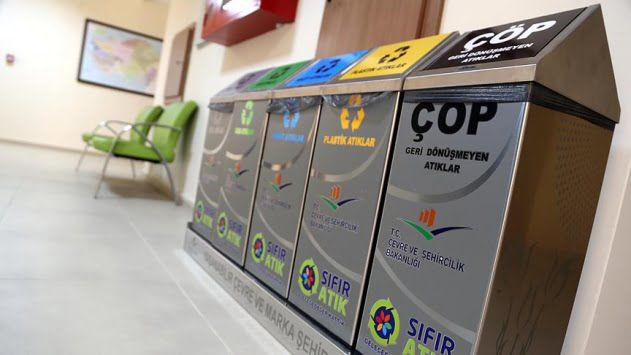 مبادرات هذا المشروع
مشروع صفر نفايات في البلديات
التقليل من النفايات البلاستيكية
إعادة تدوير الملابس
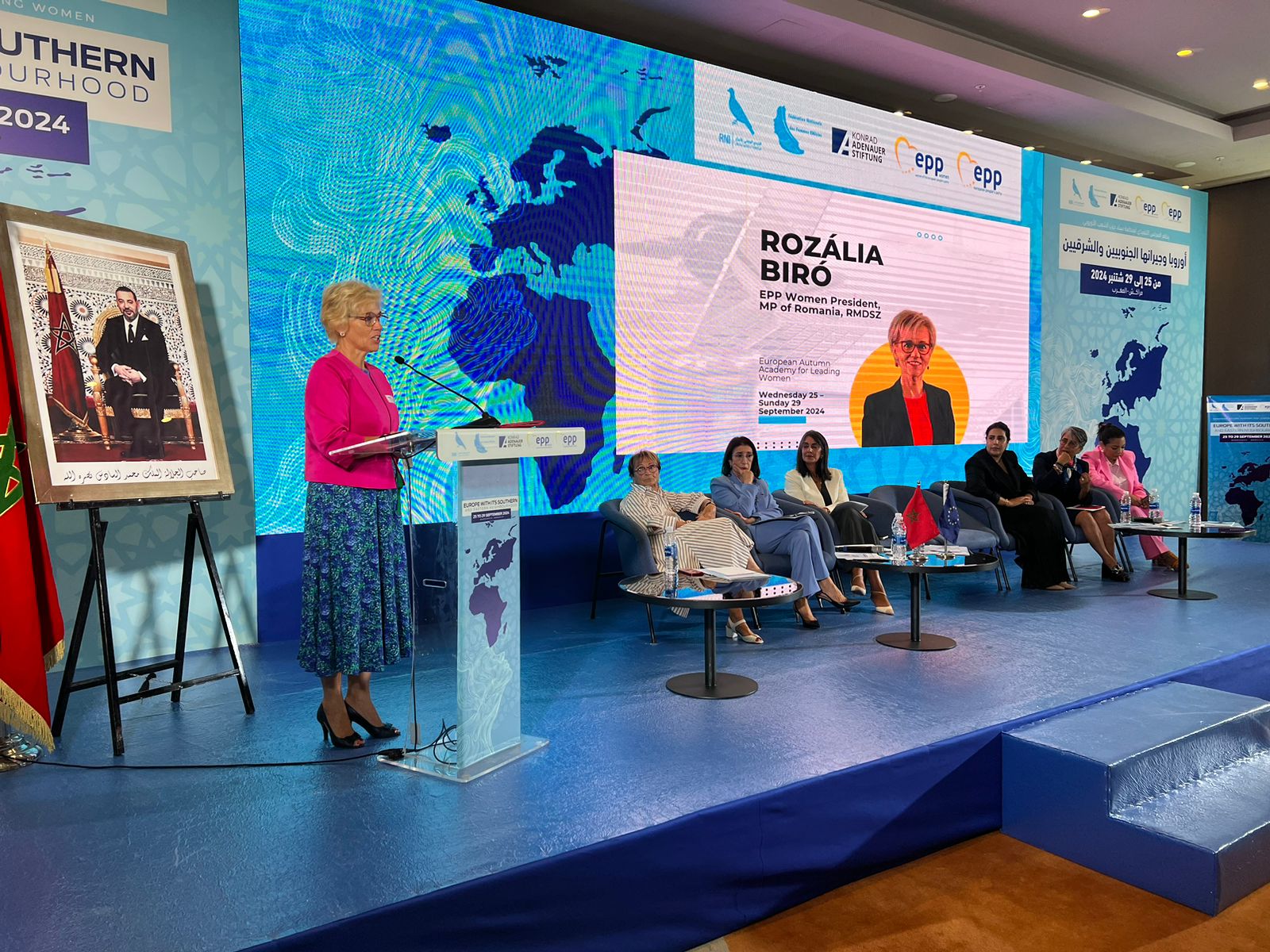 منظمة البحر الأبيض المتوسط للبيئة والتنمية المستدامة
تم تأسيس خطة عمل البحر الأبيض المتوسط، التي تعتبر الأساس لمنظمة البحر الأبيض المتوسط للبيئة والتنمية المستدامة، في عام 1975.
 وهي تعد أول خطة عمل إقليمية في إطار برنامج البحار الإقليمية التابع لبرنامج الأمم المتحدة للبيئة.
ضمت هذه المنظمة  كل الدول المطلة على البحر الأبيض المتوسط والتي تشمل دول شمال إفريقيا ودول جنوب أوروبا، بالإضافة إلى بعض الدول الأخرى .
 وتهدف هذه المنظمة : إلى حماية البيئة البحرية في هذه المنطقة وتعزيز التنمية المستدامة فيها.
الأهداف الرئيسية للمشروع
التعاون الإقليمي بين الدول المطلة على البحر الأبيض المتوسط.
تعزيز التنمية المستدامة في المنطقة.
حماية البيئة البحرية والساحلية في البحر الأبيض المتوسط.
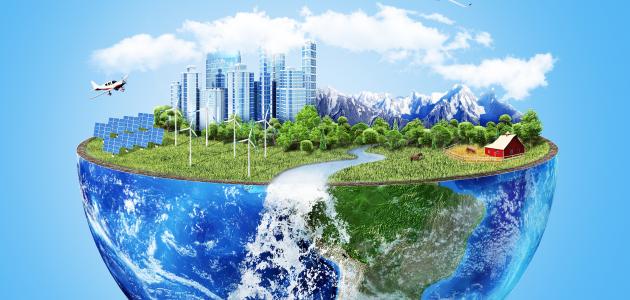 الأهداف الرئيسية للمشروع
تعزيز ادارة الموارد وانتاج الاغذية والامن الغذائي
التصدي لتغير المناخ
التحول الى اقتصاد اخضر وازرق
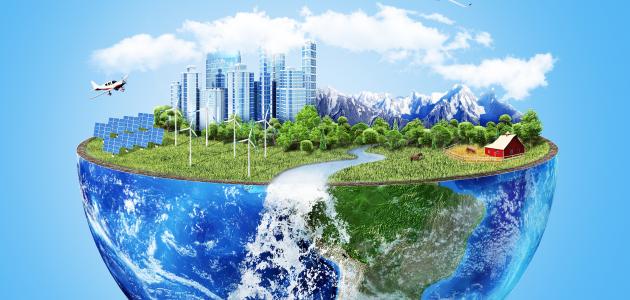 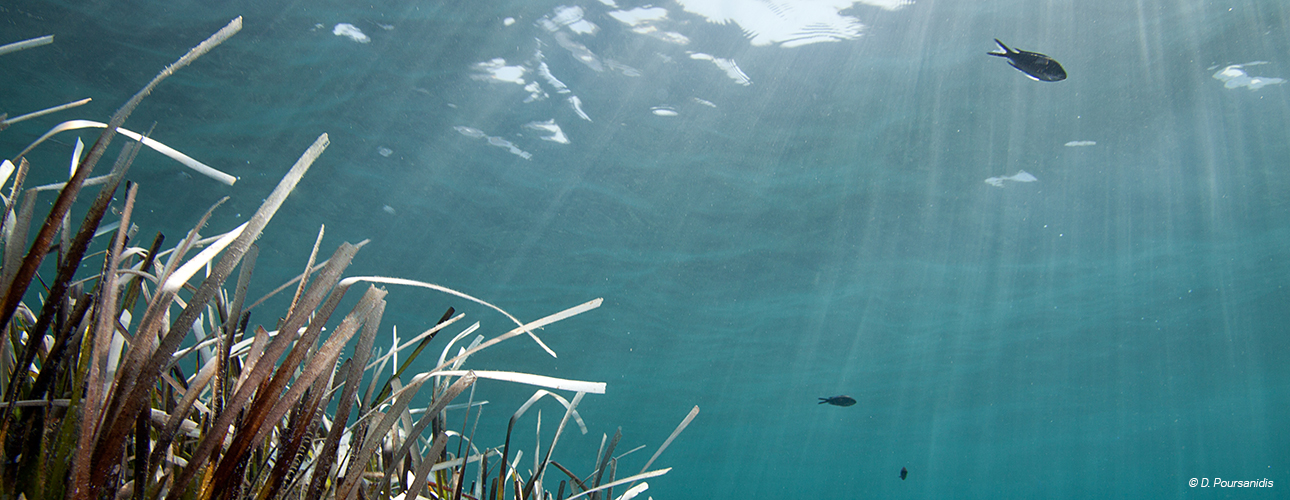 خطة عمل البحر الأبيض المتوسط (MAP)
تعمل المنظومة التي تشكلها خطة عمل البحر الأبيض المتوسط مع اتفاقية برشلونة إلى جانب الأطراف المتعاقدة والشركاء لتحقيق رؤية يكون وفقها البحر المتوسط  ​​وساحله سليمان ويكون دعاما للتنمية المستدامة في المنطقة.
الخاتمة
من خلال هذه المخرجات المتنوعة من المنظمات العالمية، تتضح الجهود المبذولة عالميا لتحقيق الاستدامة الشاملة. رغم التحديات الكبيرة التي تواجه العالم مثل تغير المناخ والفقر وعدم المساواة، إلا أن هذه المبادرات والاتفاقيات الدولية تمثل أملا في بناء مستقبل مستدام يحترم حقوق الأجيال القادمة ويوفر بيئة آمنة وصحية. لذلك، يجب على الدول والمنظمات والشركات العمل المشترك لتحقيق أهداف الاستدامة في مختلف المجالات البيئية والاجتماعية والاقتصادية.